Сетевое взаимодействие
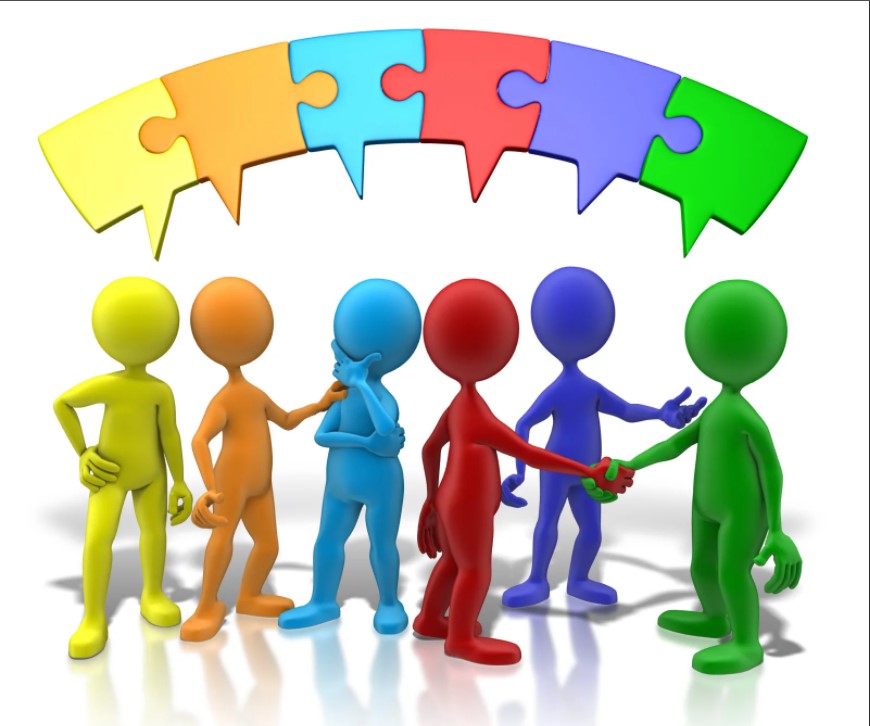 Подготовил:
преподаватель
 ГБПОУ «ОНТ»
Фазылова Ю.Ю.
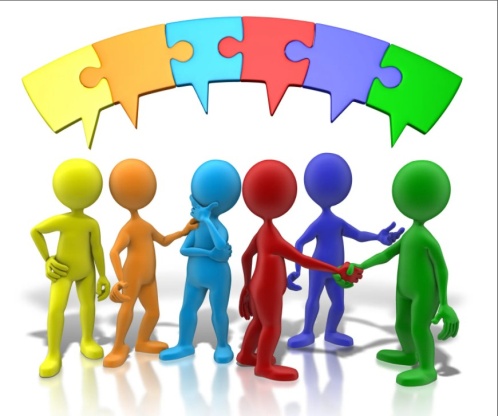 Актуальность
Традиционные формы образования перестали удовлетворять современным потребностям общества. Многие образовательные практики, зарекомендовавшие себя с положительной стороны, были разрушены в процессе трансформации российского общества и осуществления непродуманных реформ российского образования. Кроме того, социальные и экономические проблемы страны вынуждают теоретиков и практиков образования искать инновационные формы организации образования.
Сетевое взаимодействие
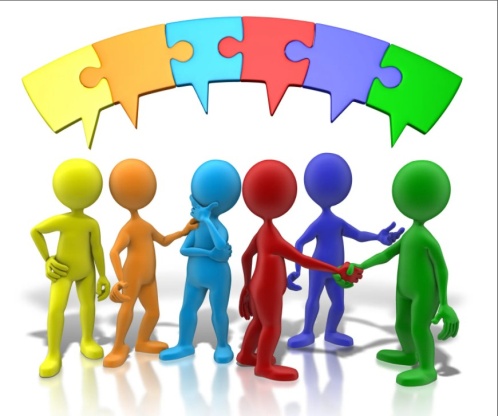 Цели:
формирование индивидуального образовательного маршрута обучающихся с разными образовательными потребностями; 

привлечение дополнительных образовательных ресурсов к реализации индивидуальных образовательных маршрутов обучающихся; 

создание единого образовательного пространства для реализации программ урочной и внеурочной деятельности, профориентационной работы.
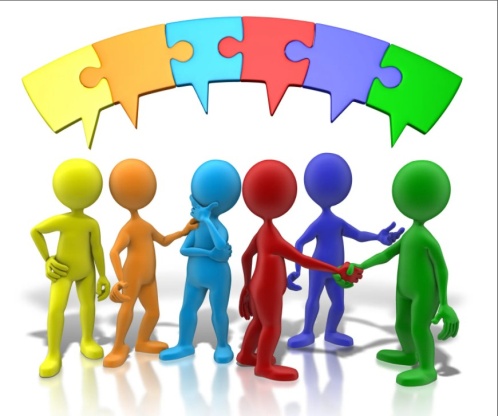 Преимущества сетевого взаимодействия
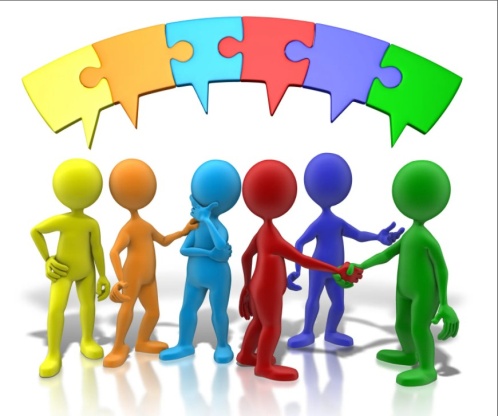 Модели сетевого взаимодействия
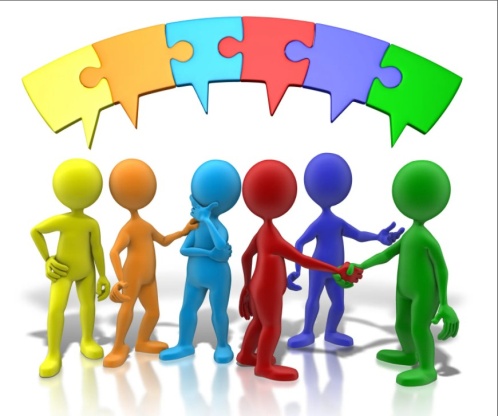 Участники
Условия:
Принципы:
кооперация инфраструктурных материально-технических, кадровых и интеллектуальных ресурсов в целях эффективной реализации и доступности образовательных программ;

построение образовательного процесса, используя лучшие практики общего образования, дополнительного и профессионального образования;

 вовлечение в образовательный процесс сообщества экспертов и специалистов, сфера деятельности которых связаны с соответствующей предметной областью и обладающих необходимым уровнем навыков и компетенций.